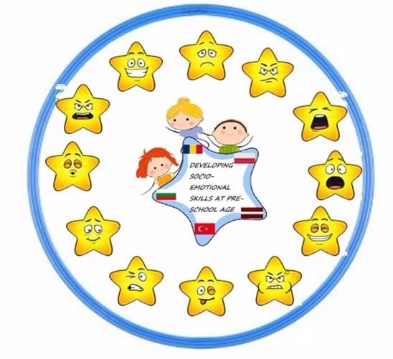 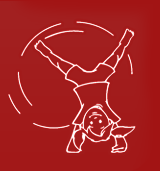 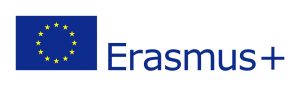 Sociāli emocionālo prasmju attīstīšana
 pirmsskolas vecumā

TERAPEITISKIE STĀSTI







2020
UZDEVUMI
Izspēlēt terapeitiskā stāsta saturu dažādos veidos – dramatizācijas, lomu spēles, pirkstiņrotaļas;

Izspēlēt katra stāsta saturu caur zīmējumiem, kolāžām;

Sadalīt terapeitiskos stāstus pa grupām – draudzība, mīlestība, izpalīdzība...

Izveidot digitālu terapeitisko stāstu (interaktīvā tāfele)
PASAKAS «TRĪS SIVENTIŅI»  «VILKS UN SEPTIŅI KAZLĒNI»
Mūsu aktivitātes:
Lasījām un pārrunājām pasakas sižetu;
Veidojām pasakas plakātus, kur atspoguļojām (ar zīmējumiem) – pasakas tēli, vieta, problēma, risinājums, ko var mācīties.
Radoši darbojāmies – uzstaisījām pasakas nosaukumu, izveidojām katrs savu pasakas  grāmatiņu, zīmējām, līmējām siventiņiem mājas, veidojām siventiņiem mājas no dažādiem celtniecības materiāliem.
Izveidojām skatuvi un pasakas tēlus.
Darbojāmies ar pūšanas vingrinājumiem.
Dramatizējām pasaku.
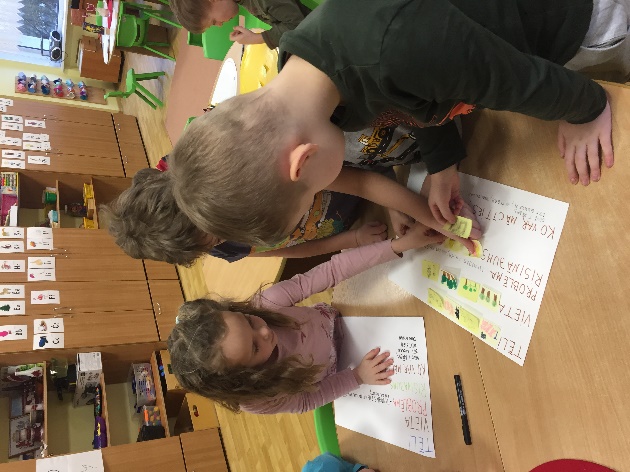 Pasaka «TRĪS SIVENTIŅI»
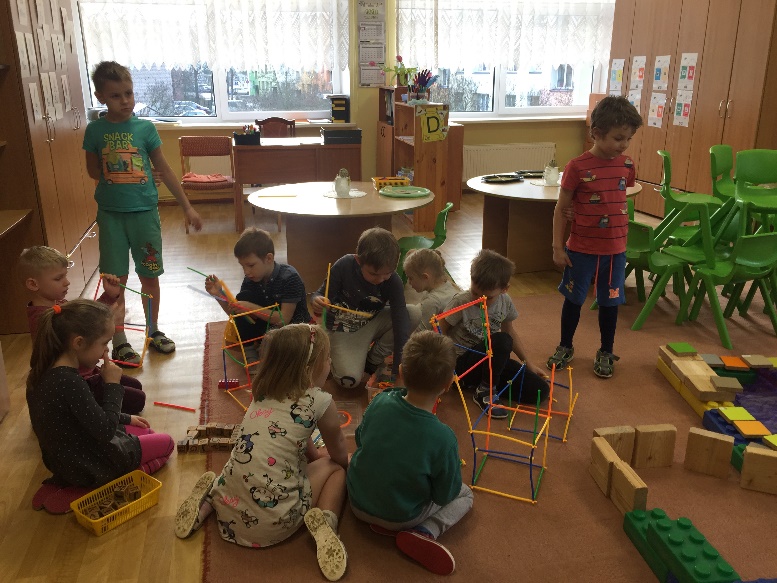 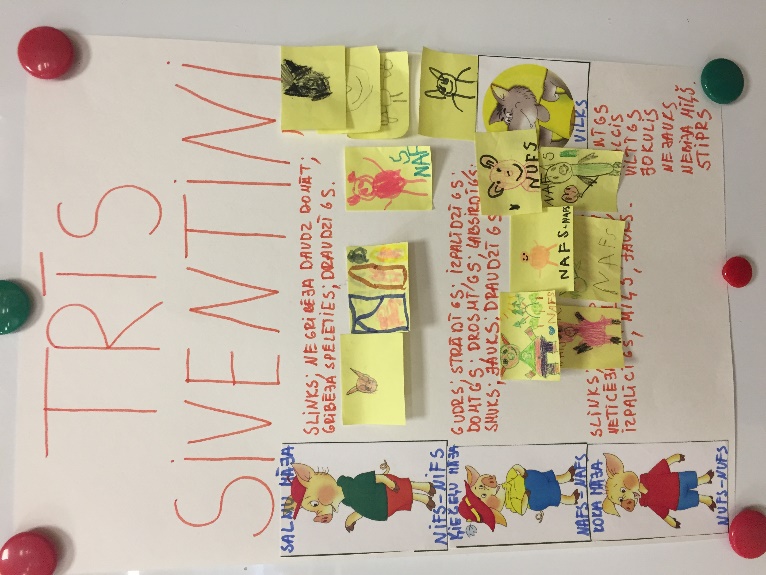 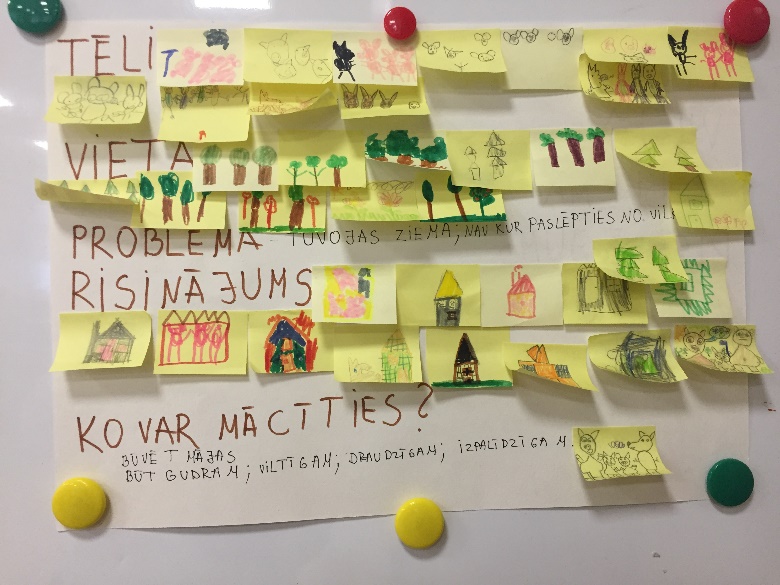 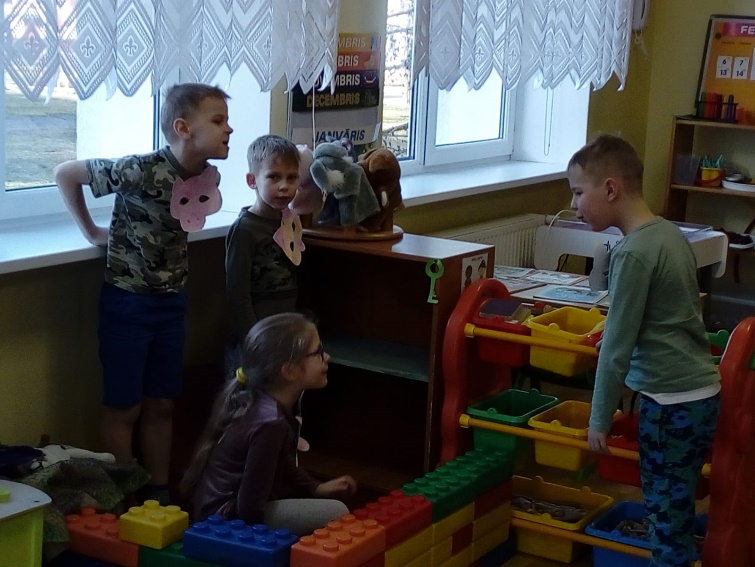 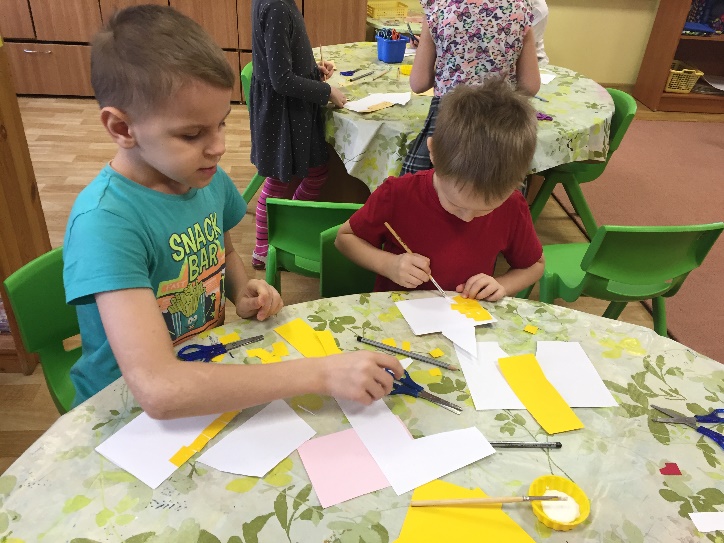 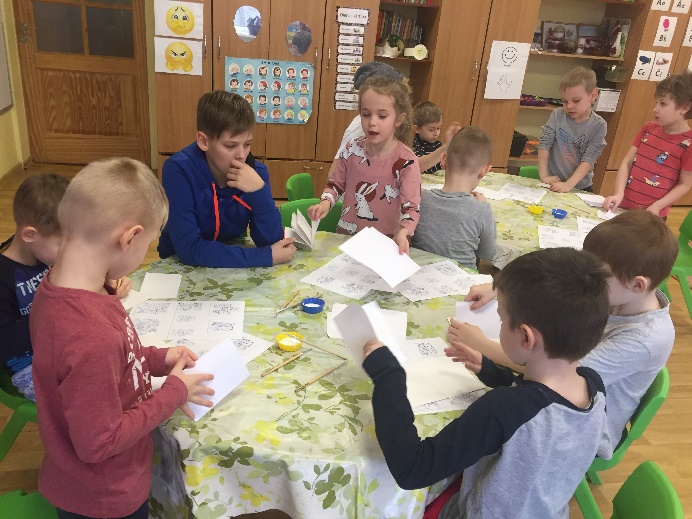 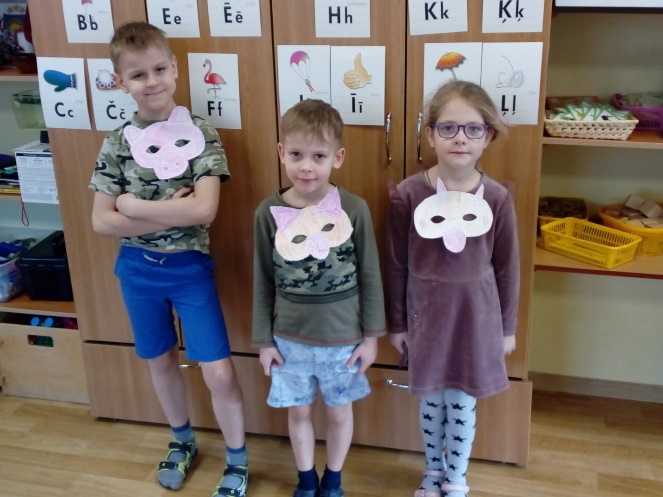 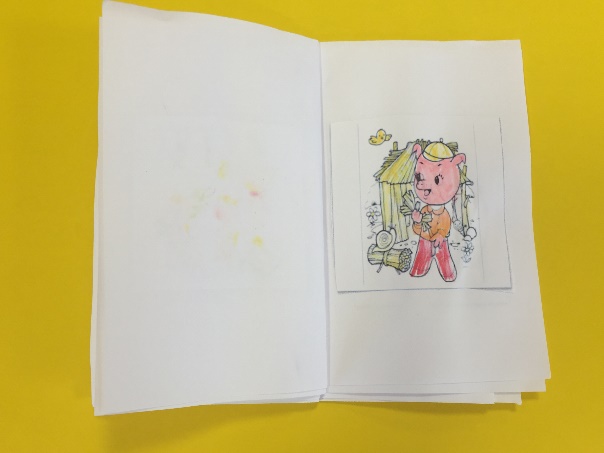 Pasaka «VILKS UN SEPTIŅI KAZLĒNI»
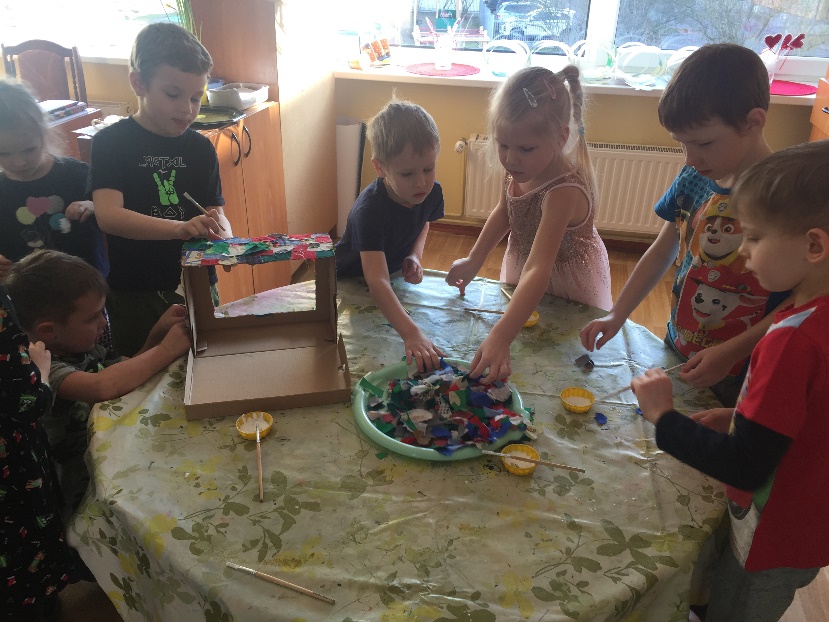 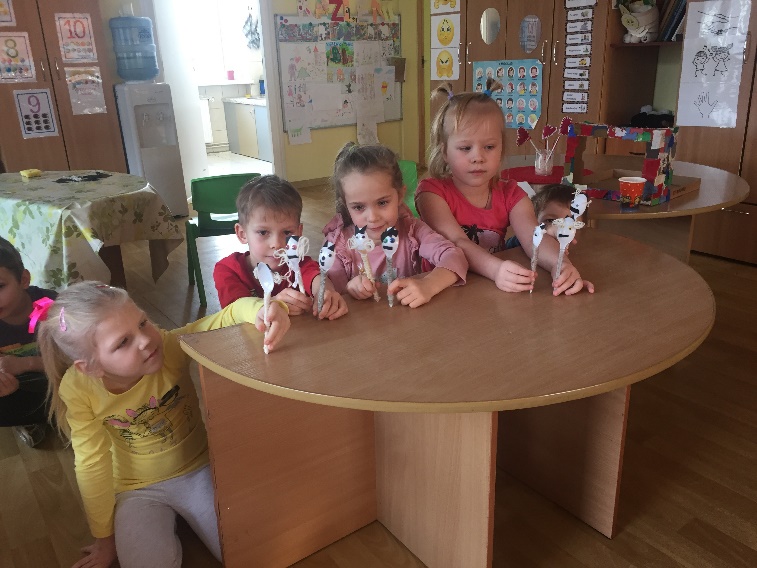 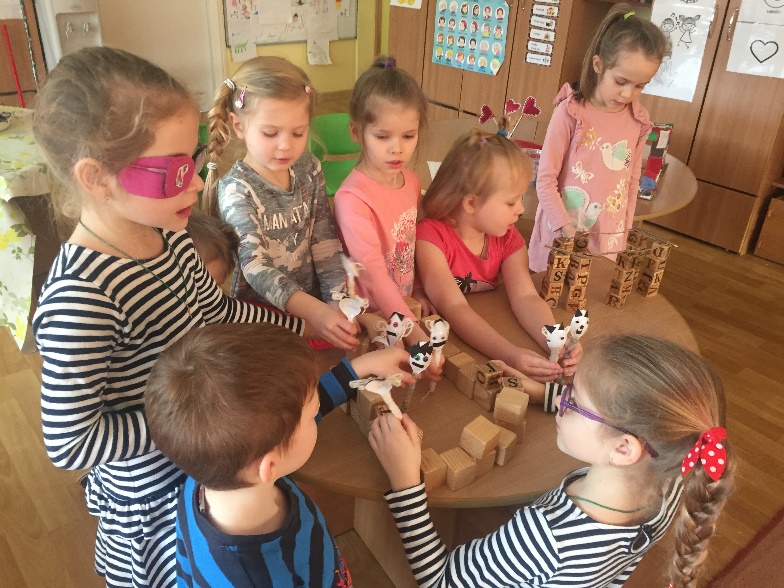 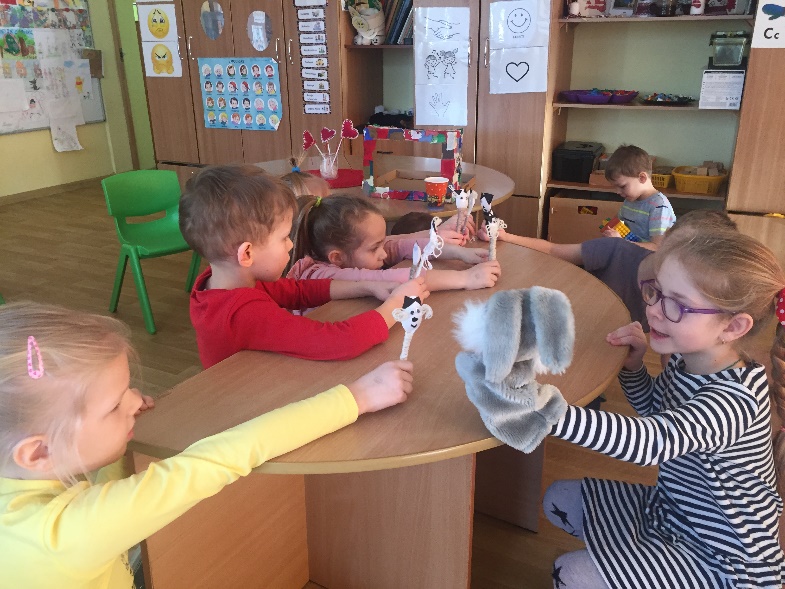 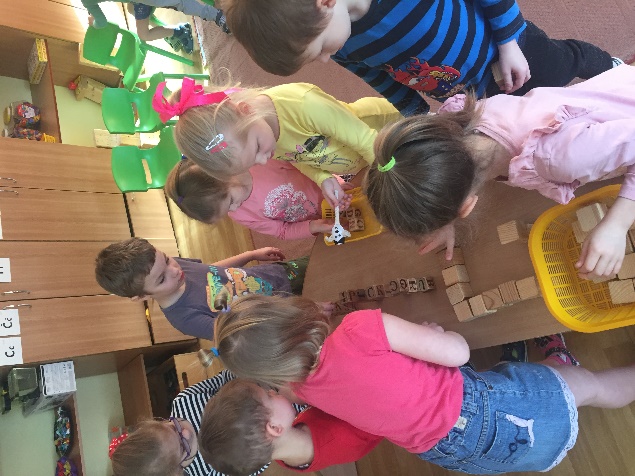 Pasaka «Namiņš»Bērni izpēlē dažādas lomas
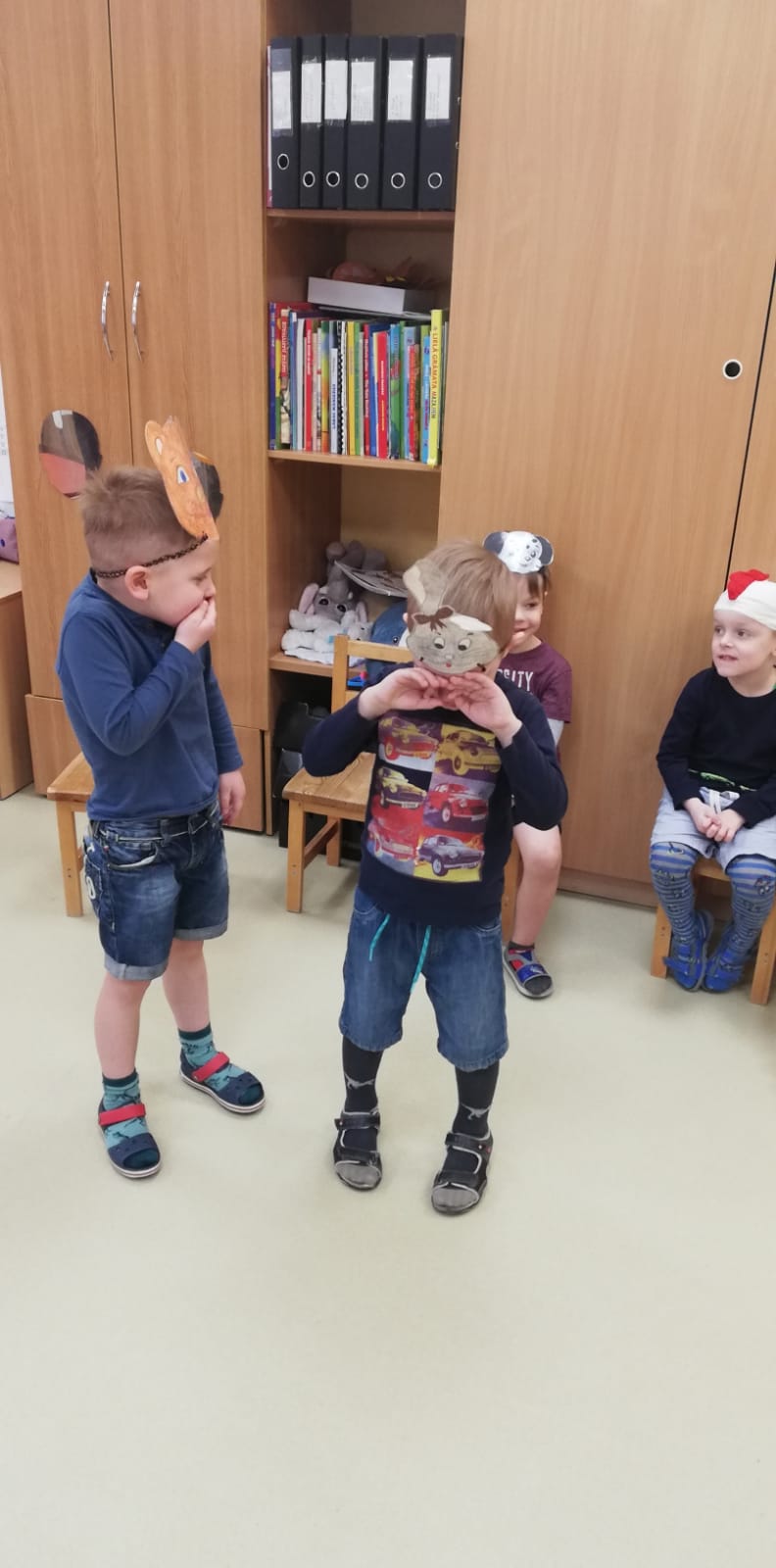 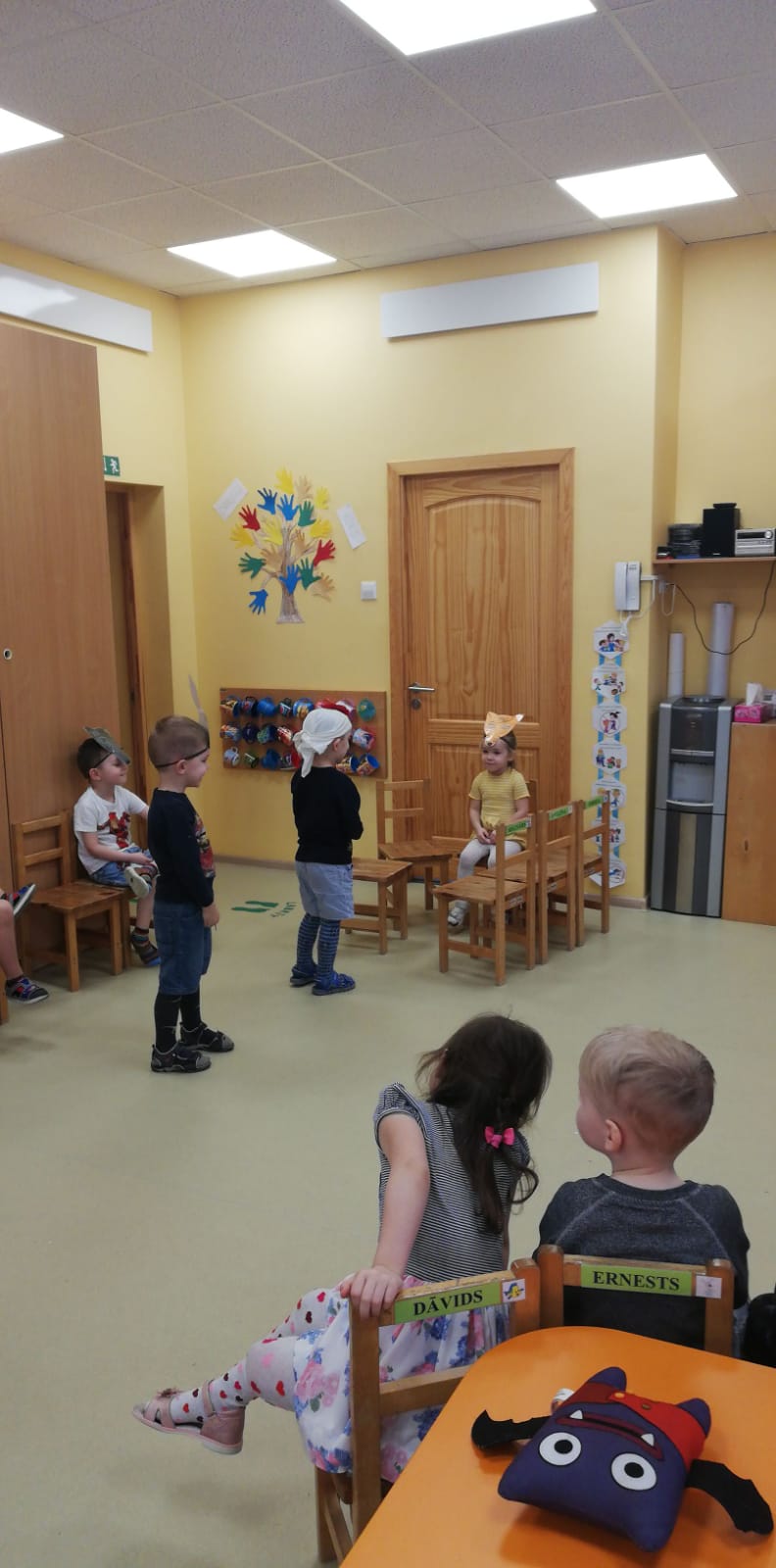 Zīmē pasakas «Namiņš» sižetus.
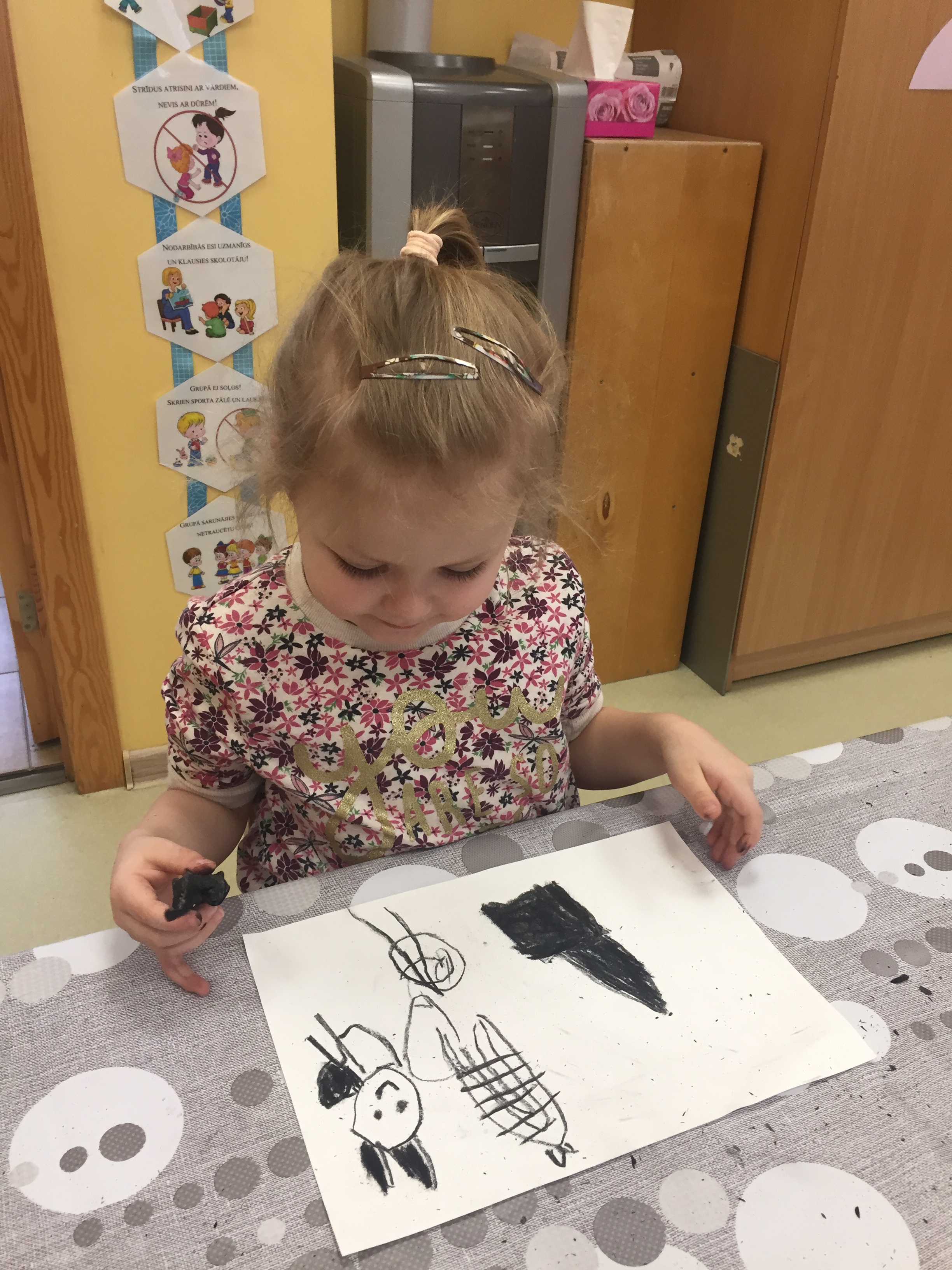 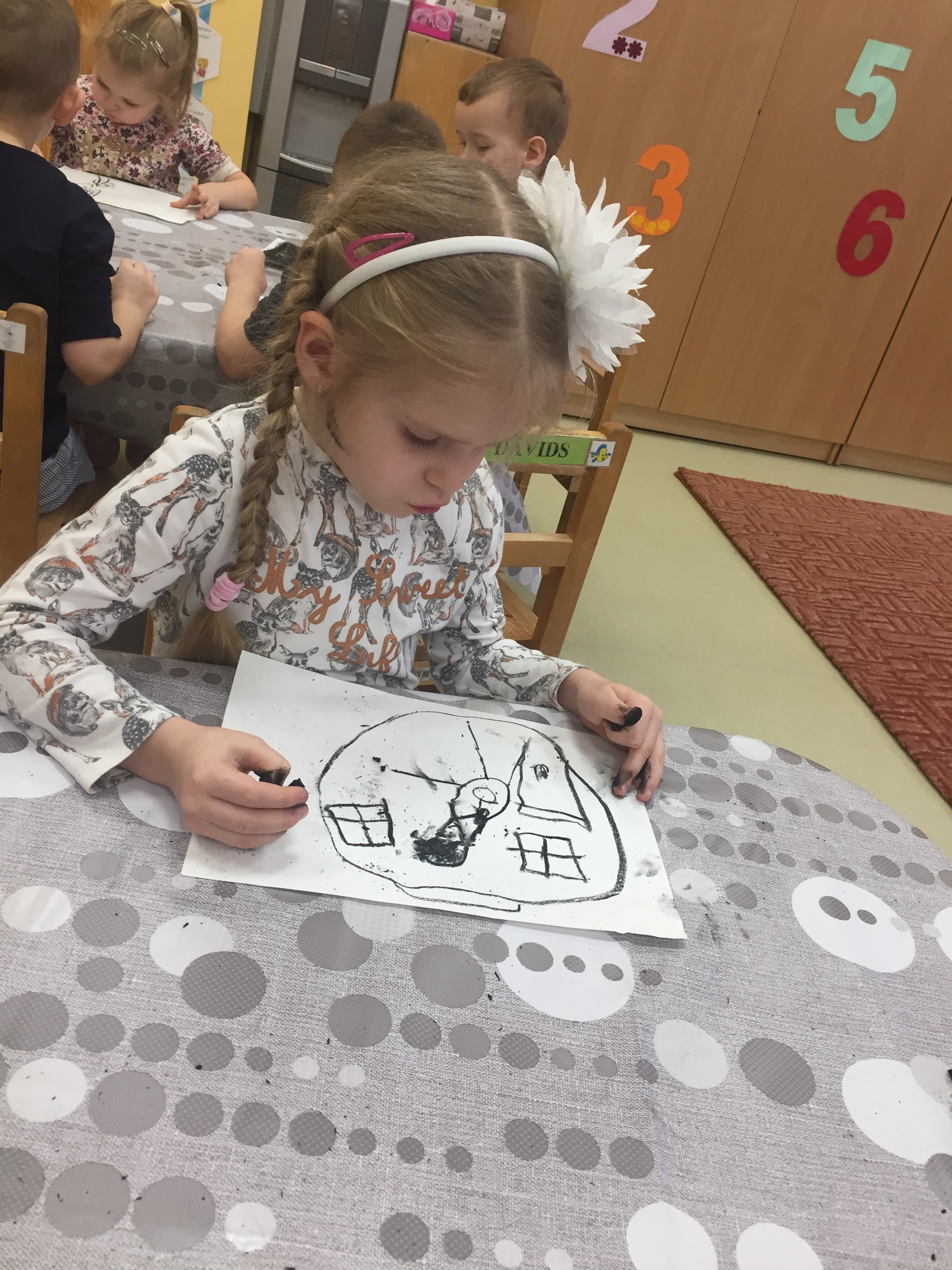 «Pasaka par krāsām» caur eksperimentiem
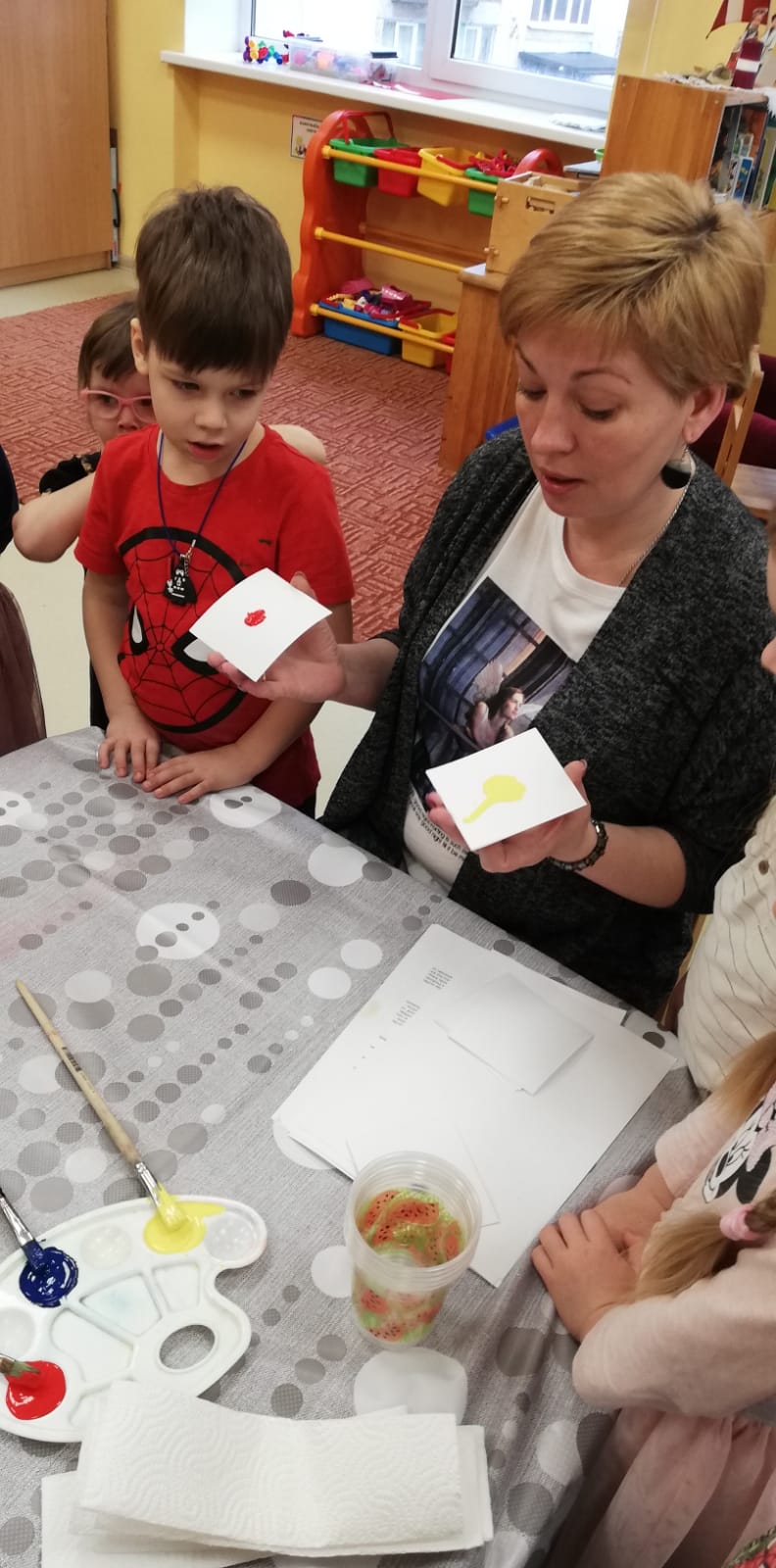 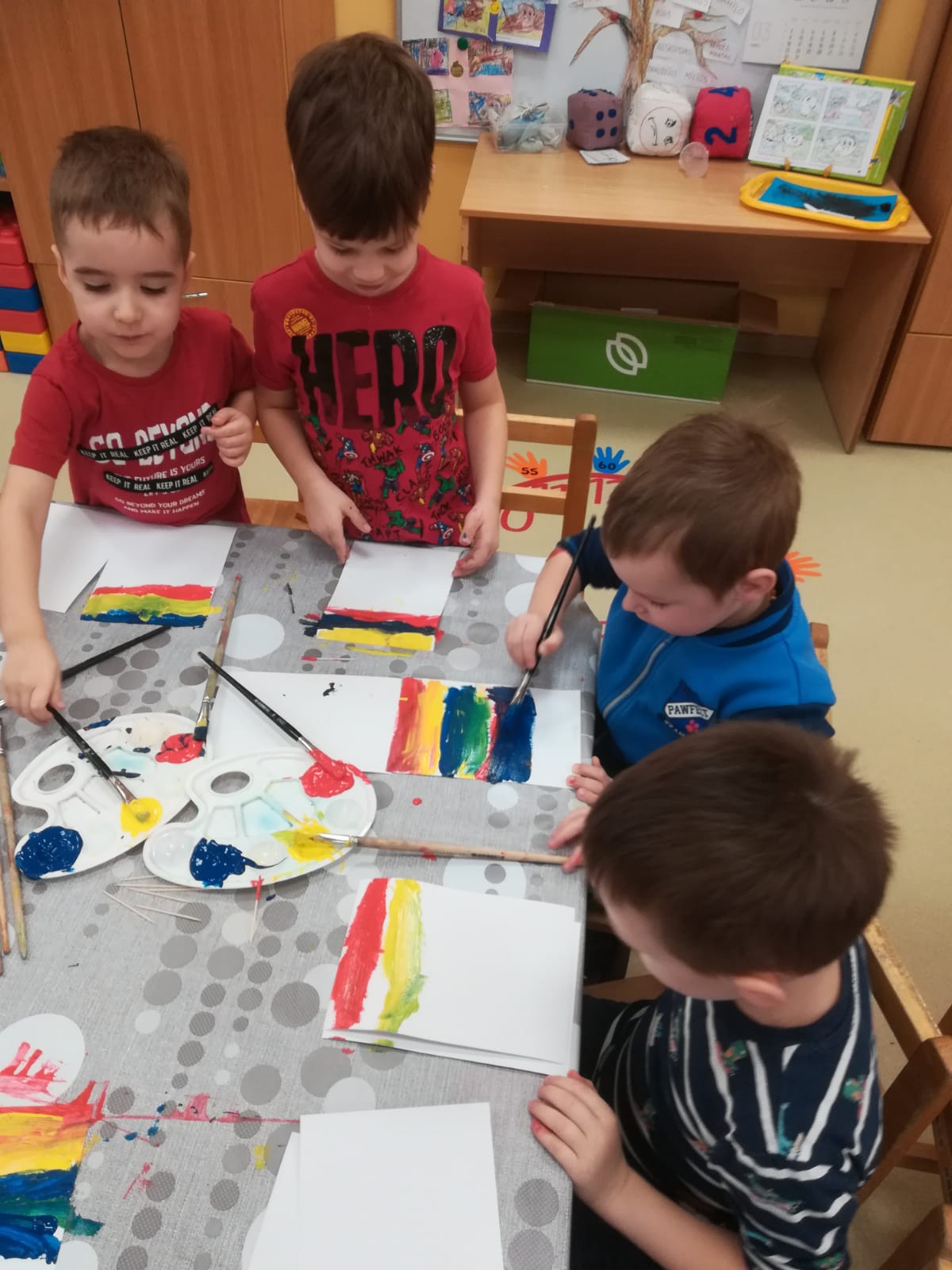 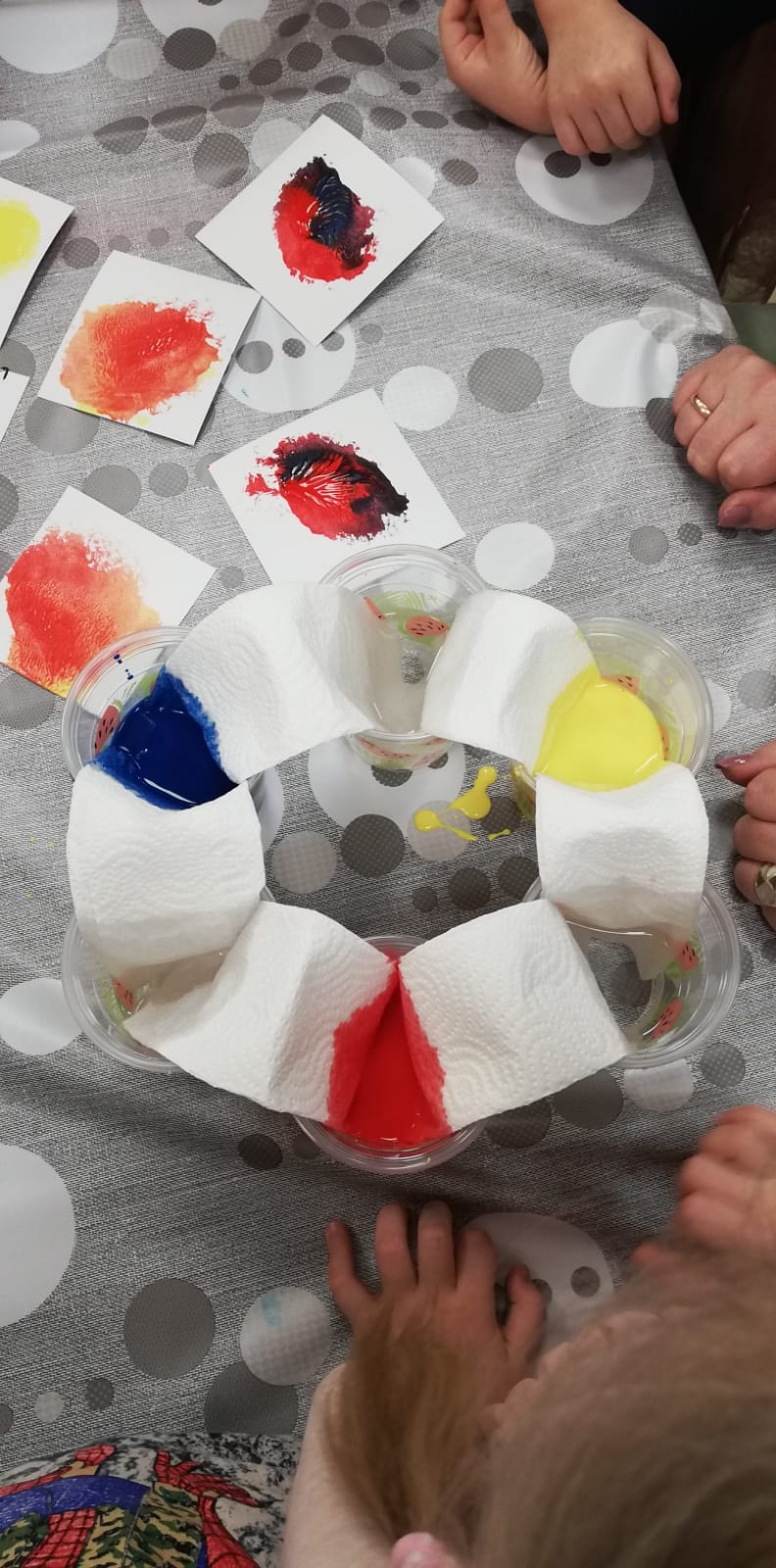 Bērni klausās pasaku ,,Sīpoliņa piedzīvojumi ,,
Bērni skatās multiplikācijas filmu  »Trīs sivēntiņi»Pēc multiplikācijas filmas noskatīšanās, pārrunājam filmas saturu un kādas emocijas izraisīja multiplikācijas filma.
Iejutāmies pasaku varoņu lomās.
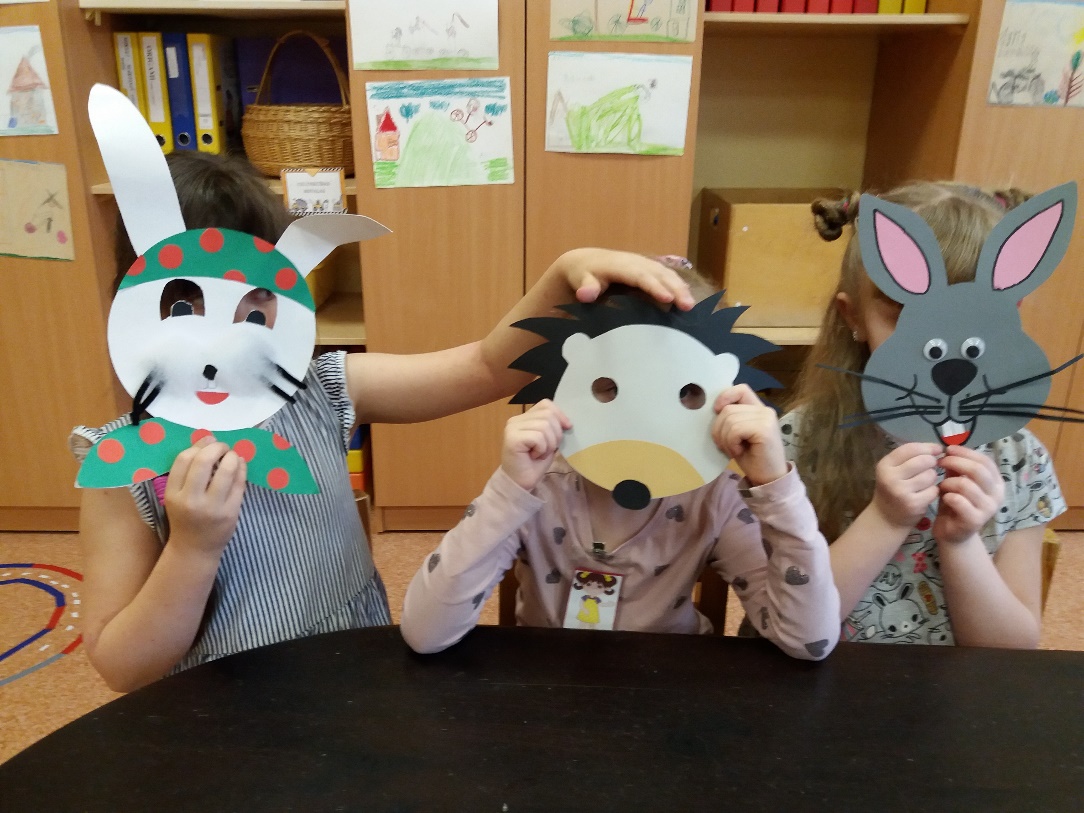 Klausāmies stāstu par izpalīdzību un vienaldzību, paužam savas sajūtas un stāstām savu pieredzi.
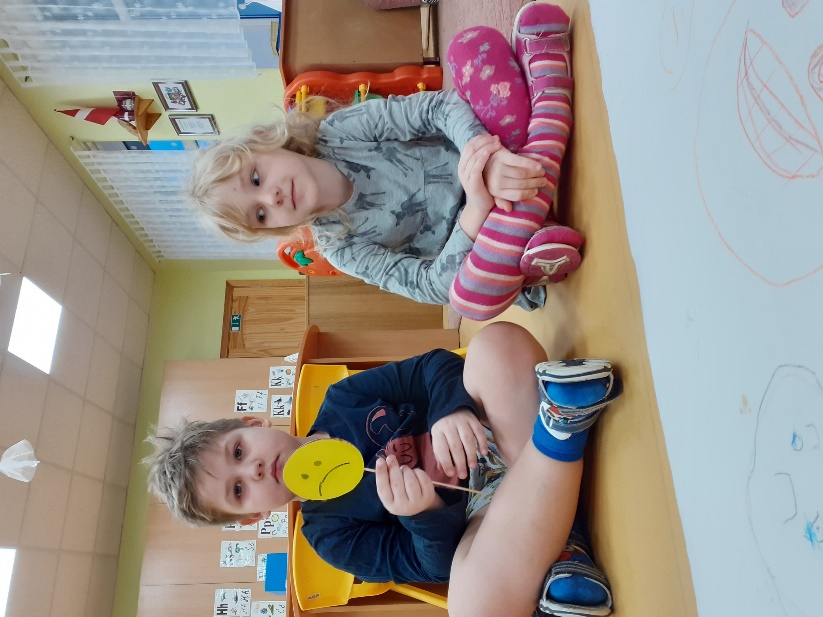 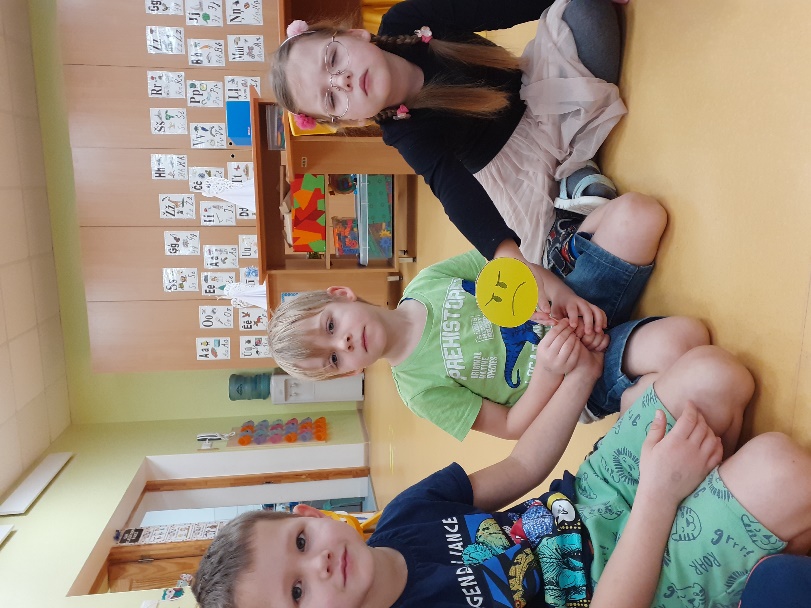 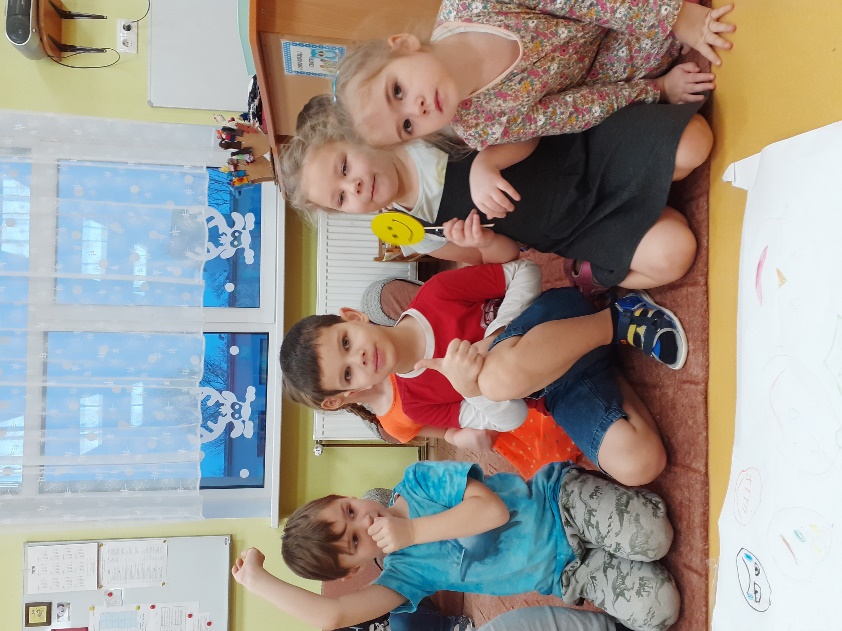 Mācāmies par draudzību un izpalīdzību, klausoties pasaku «Vecīša cimdiņš».
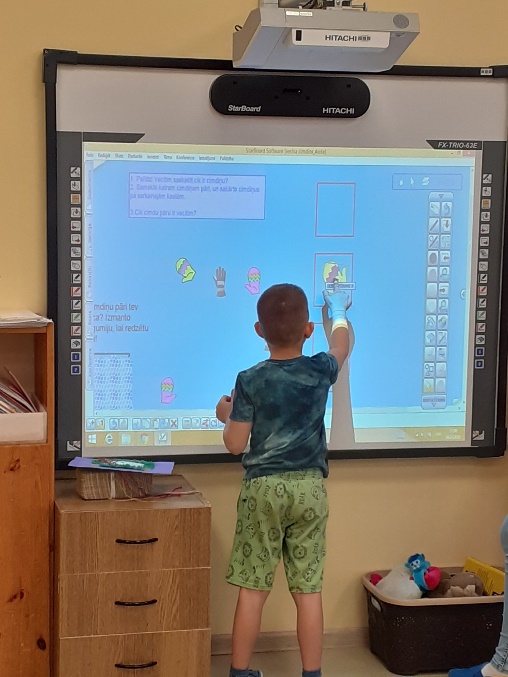 Klausāmies stāstu par mānīšanos,  Izspēlējam dzirdēto leļļu teātrī.
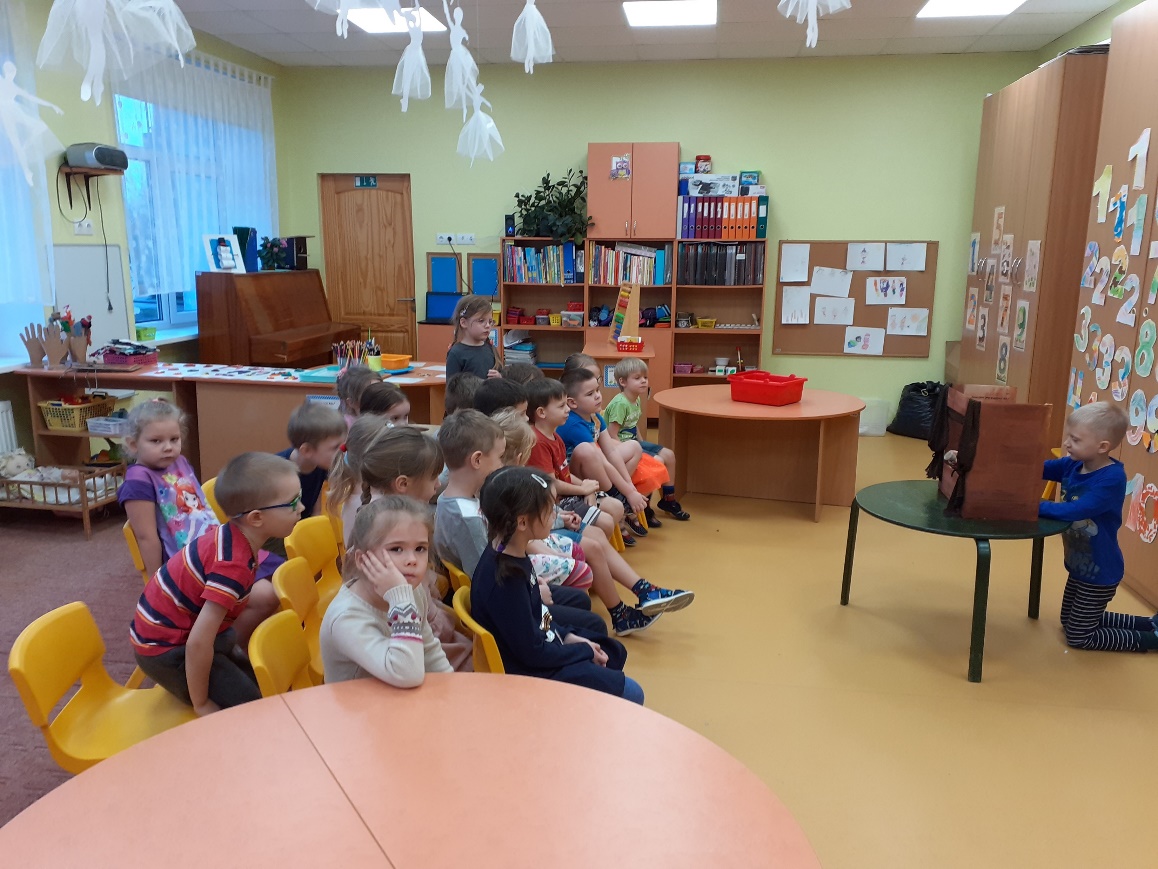 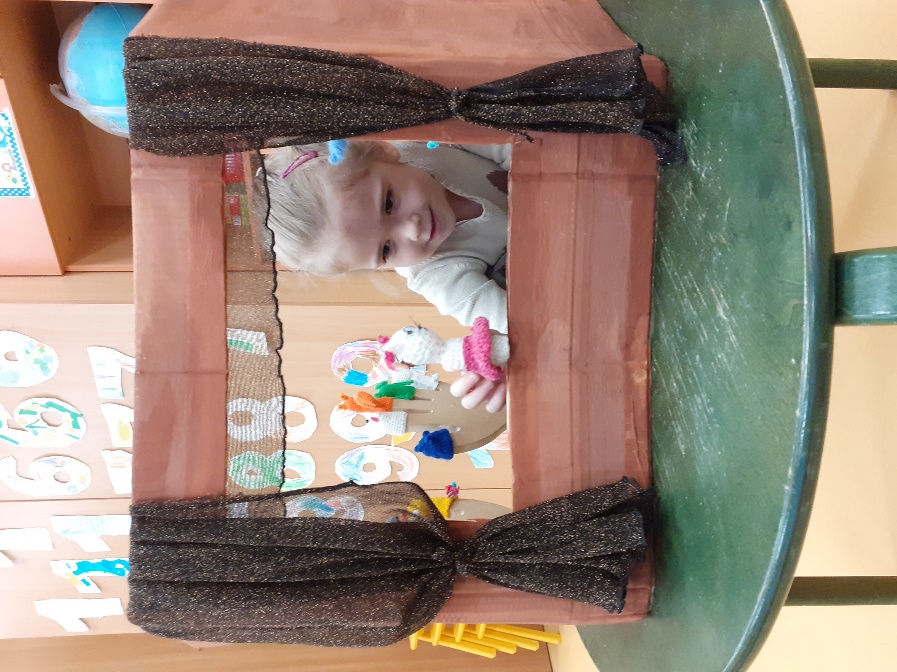 Lasīšanā un sarunās iesaistījās arī vecāki.
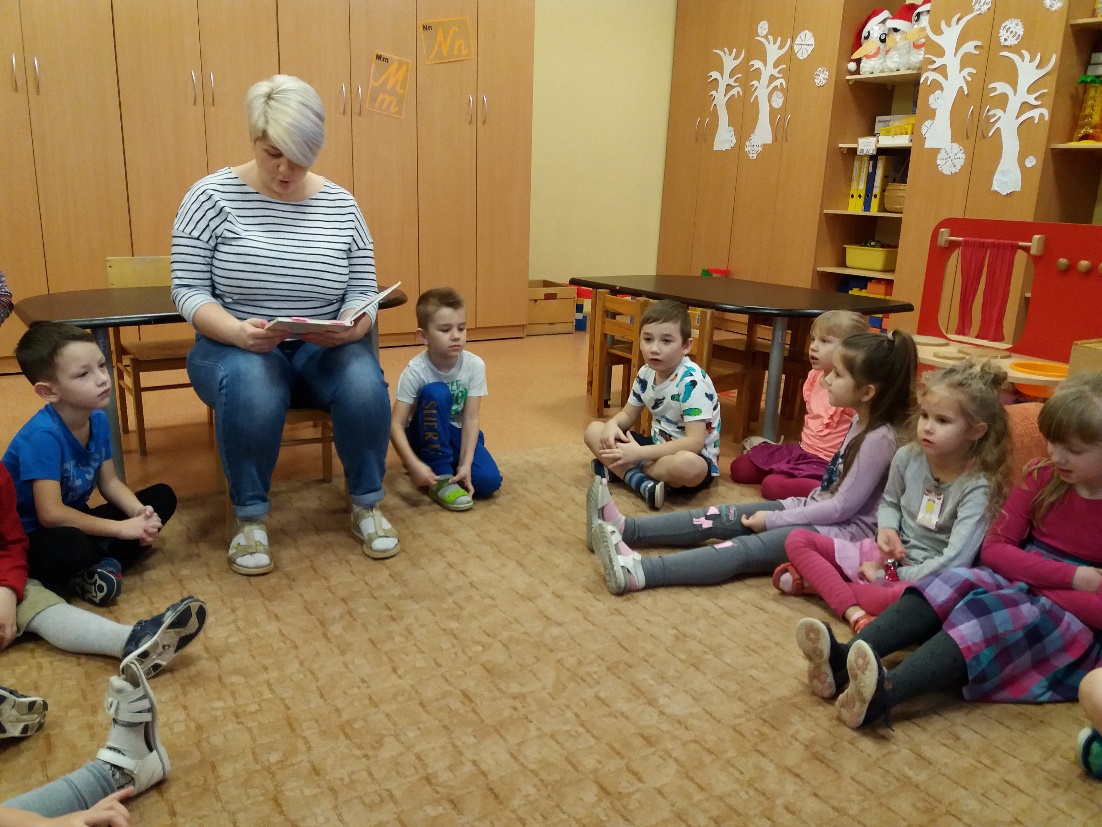 Savas emocijas izpaudām radošos darbos.
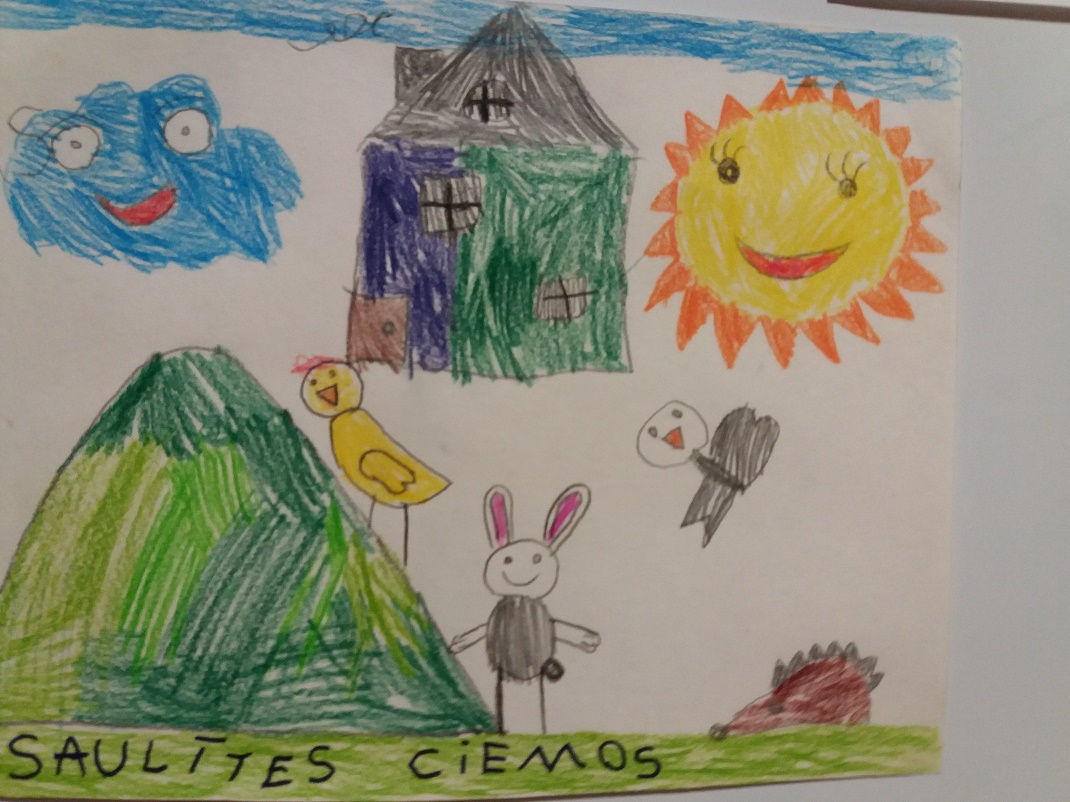 Tas tik bija pasākums kopā ar vecākiem!Mēs kopīgi būvējām siventiņiem mājas un izspēlējām pasaku «Vilks un trīs siventiņi».
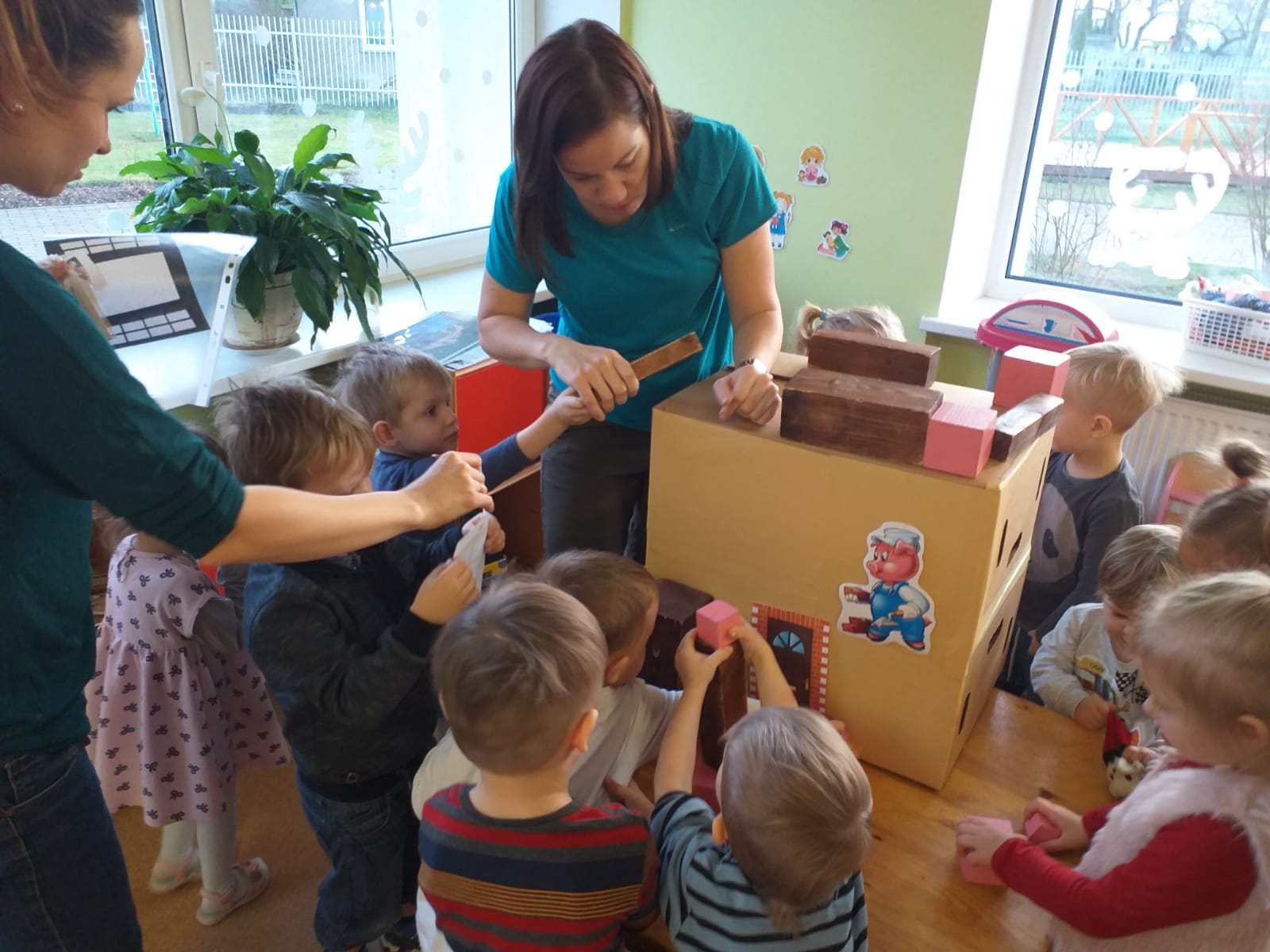 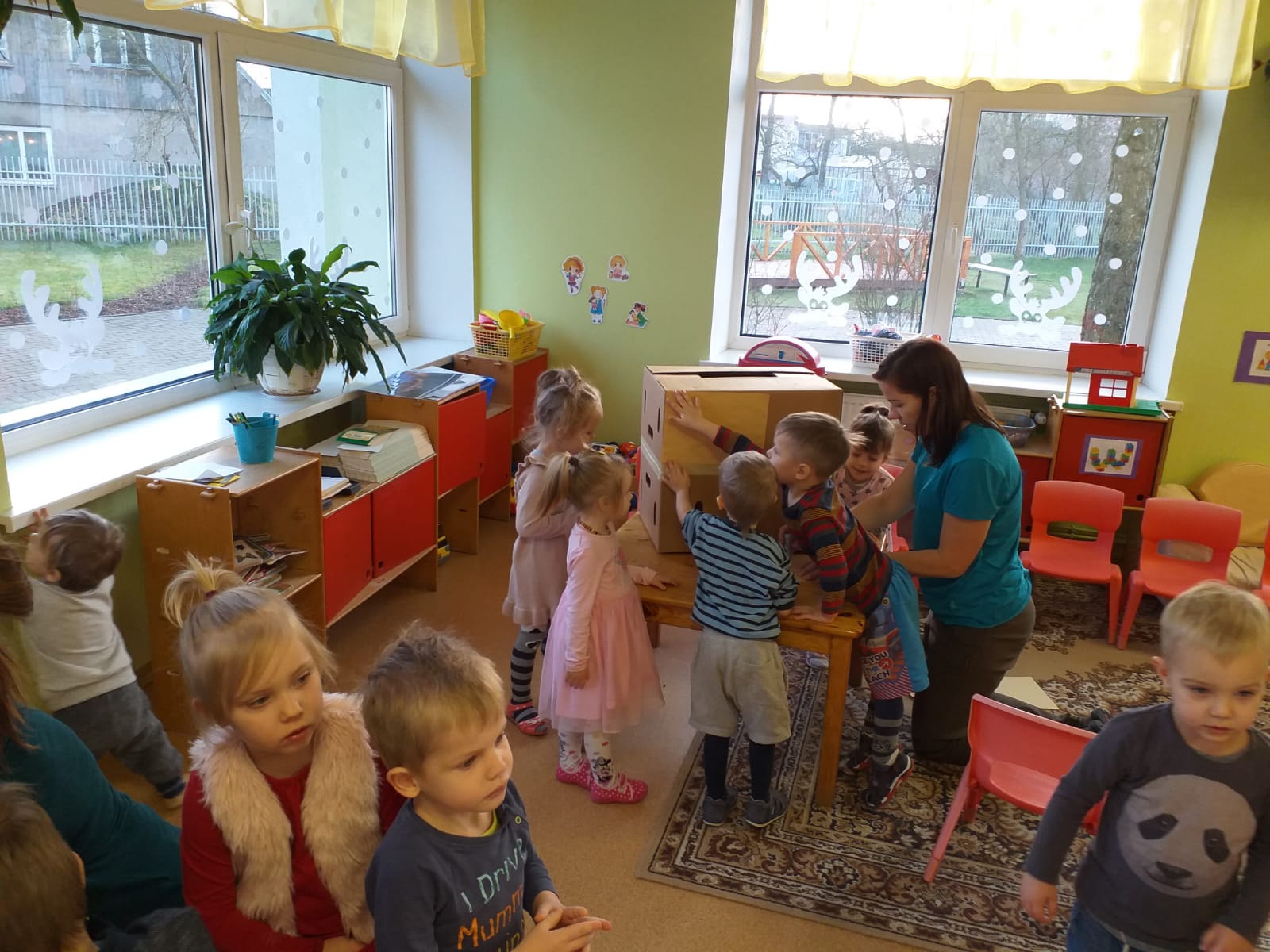 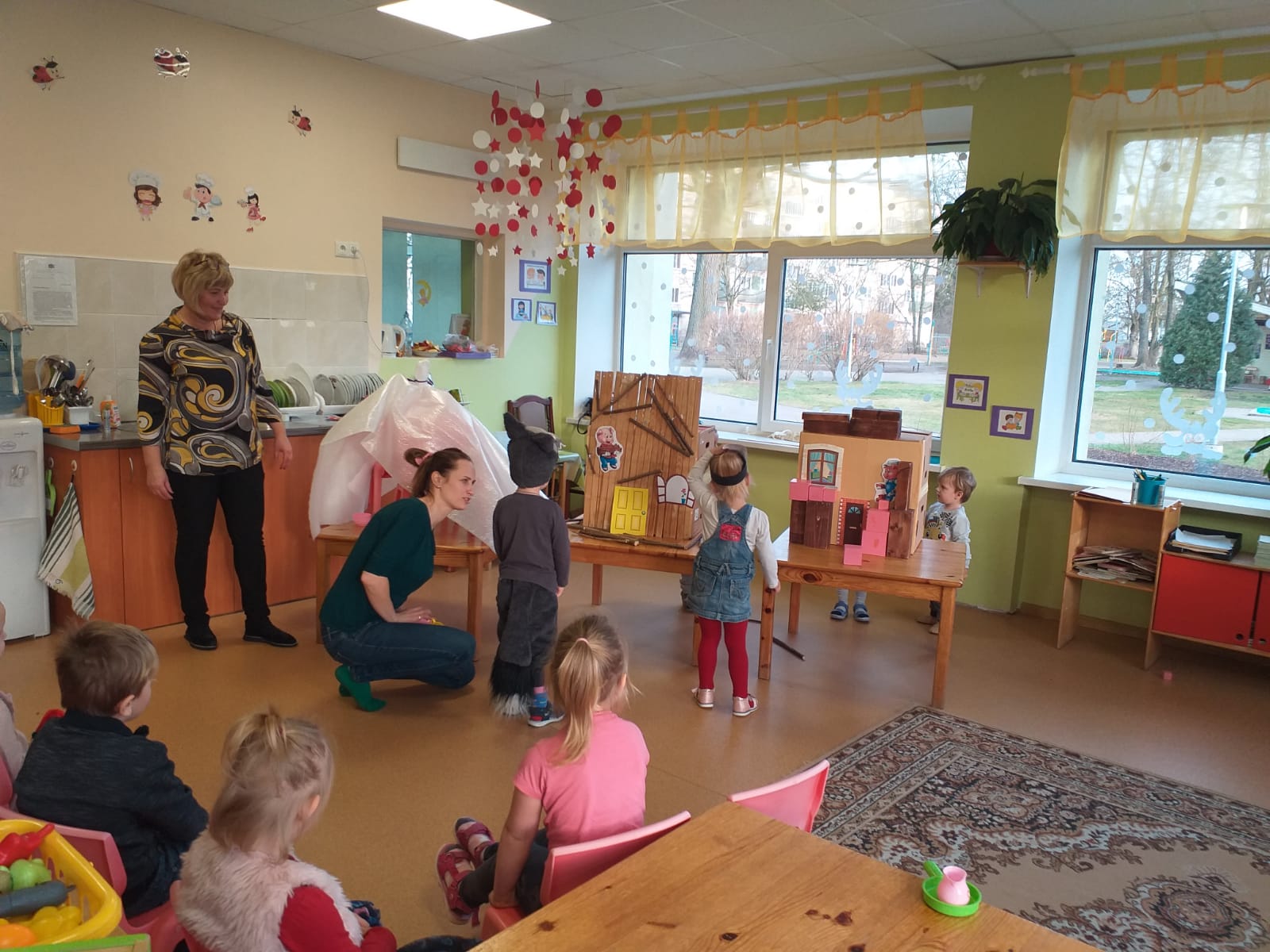 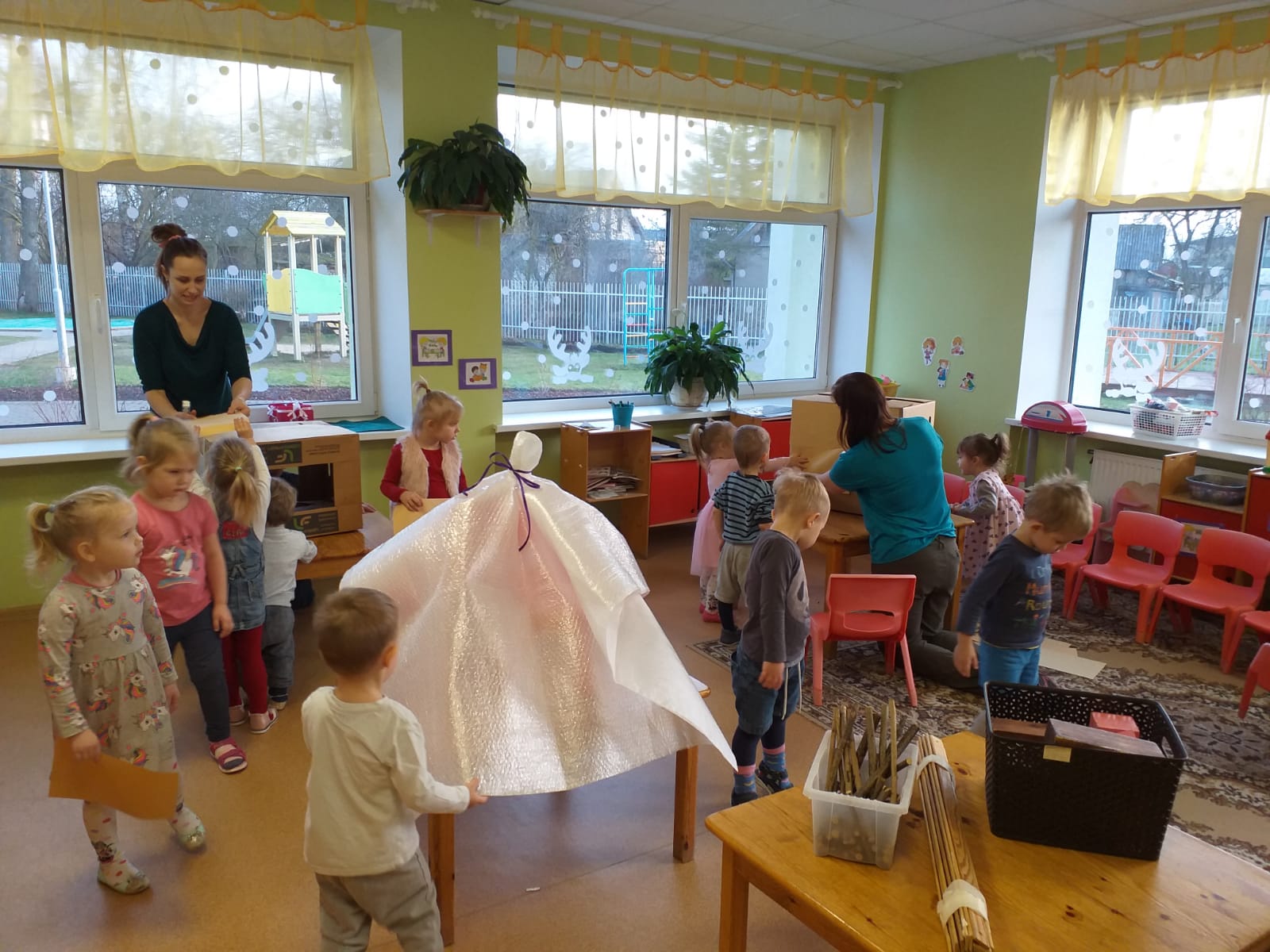 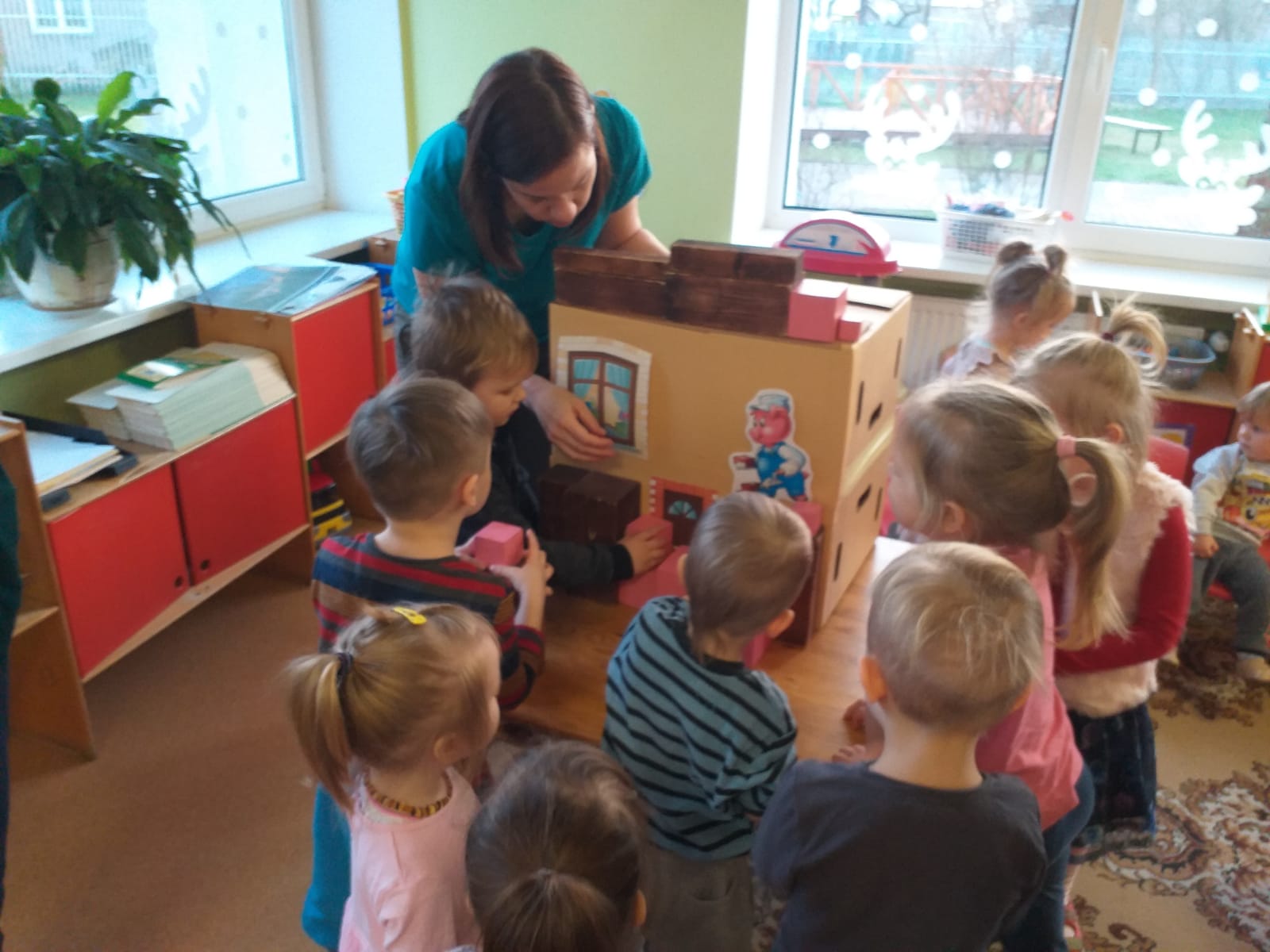 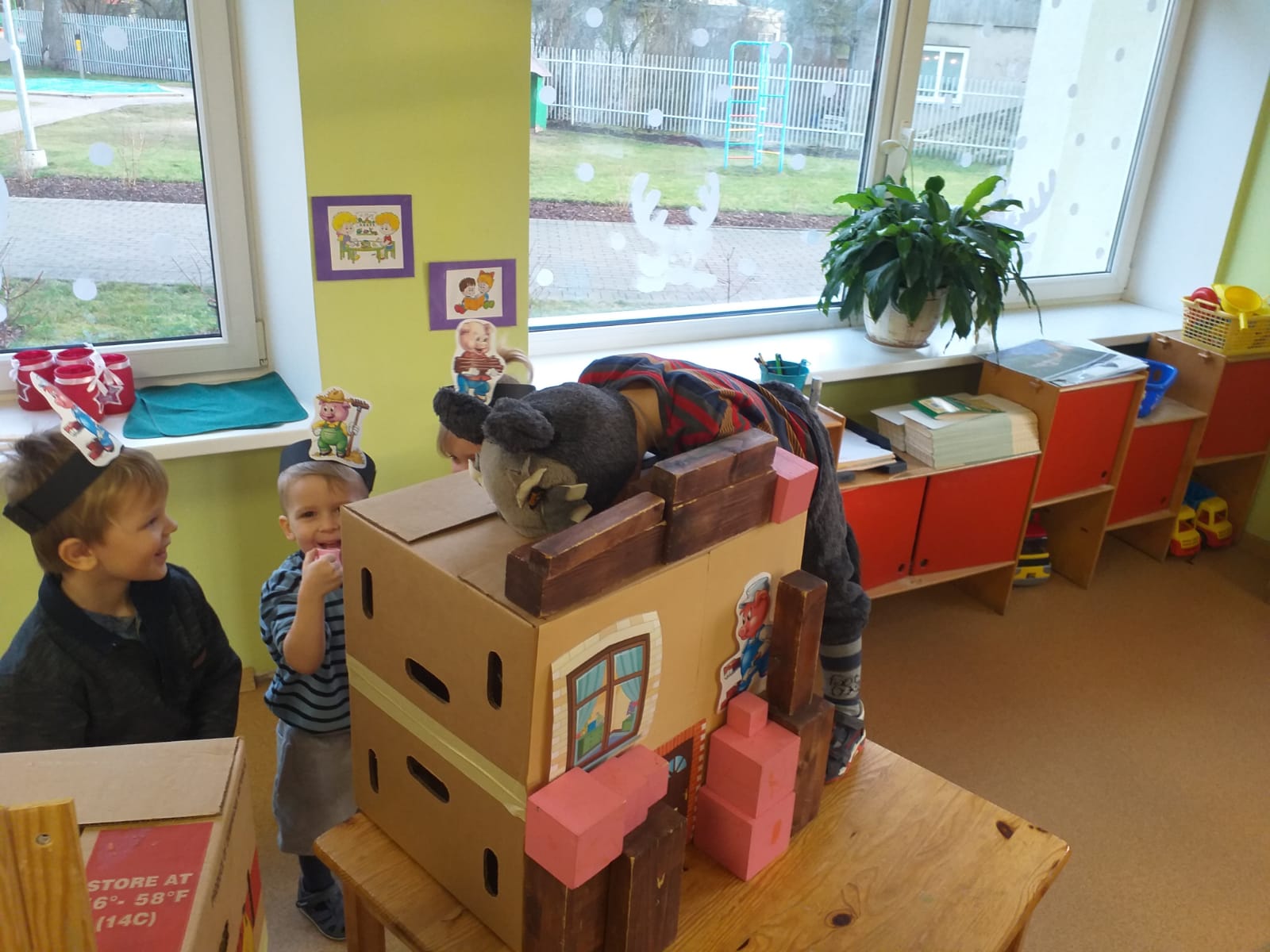 Bērni gūst prieku skatoties un lasot bibliotēkas dažādas bērnu grāmatas.
Mana mīļākā pasaciņa ir......
Mājās bērni kopā ar vecākiem ir izlasijuši un uzzīmējuši savu mīļāko pasaciņu. Bet ir bērni, kas paši izdomāja un uzzīmēja savu pasaku. Katrs bērns pastāsta un parāda savu mīļāko pasaciņu.
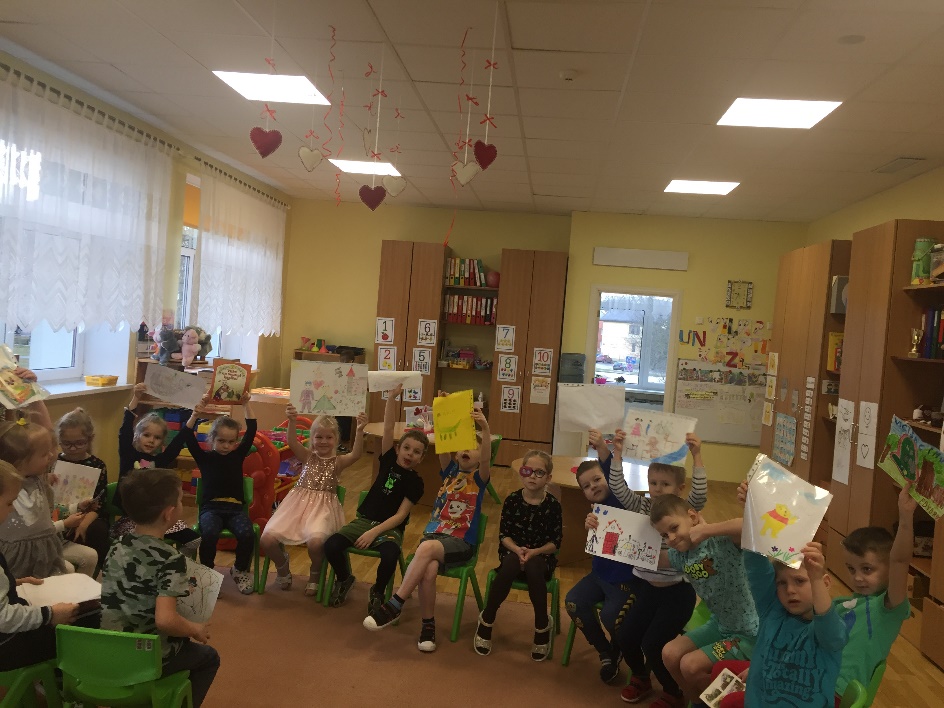 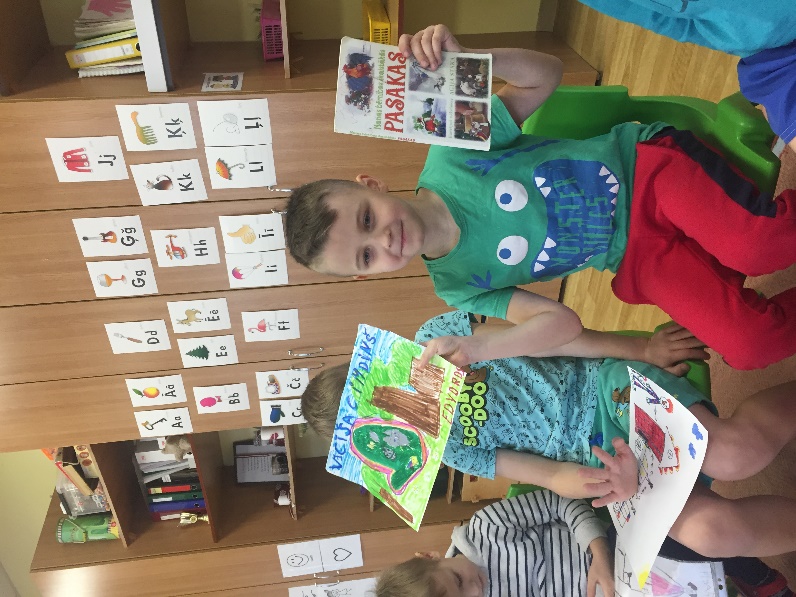 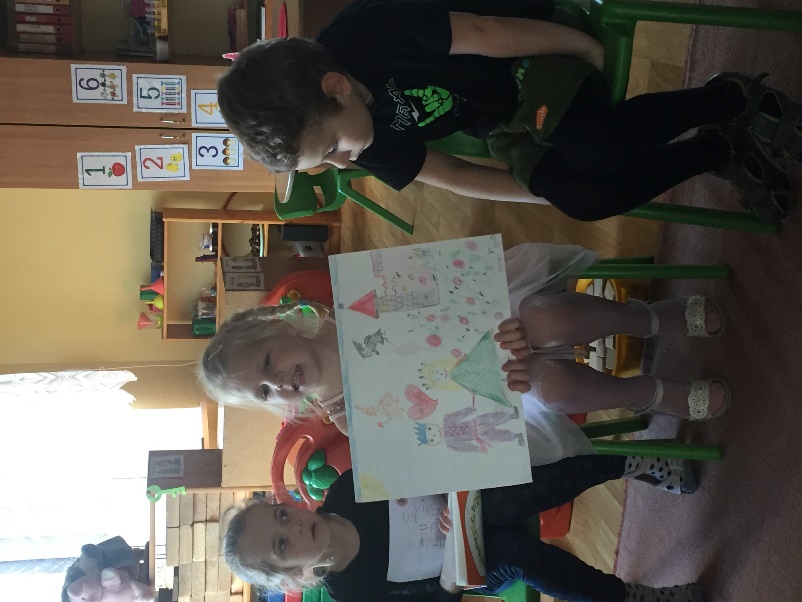 Aktivitāte «Pasakas turpinājums»
Katrs bērns no mājām atnesa savu mīļāko mīksto mantiņu. Skolotāja izdomāja pasakas sākumu, bērniem vajadzēja izdomāt pasakas turpinājumu, iesaistot tajā savu tēlu (mīksto mantiņu).
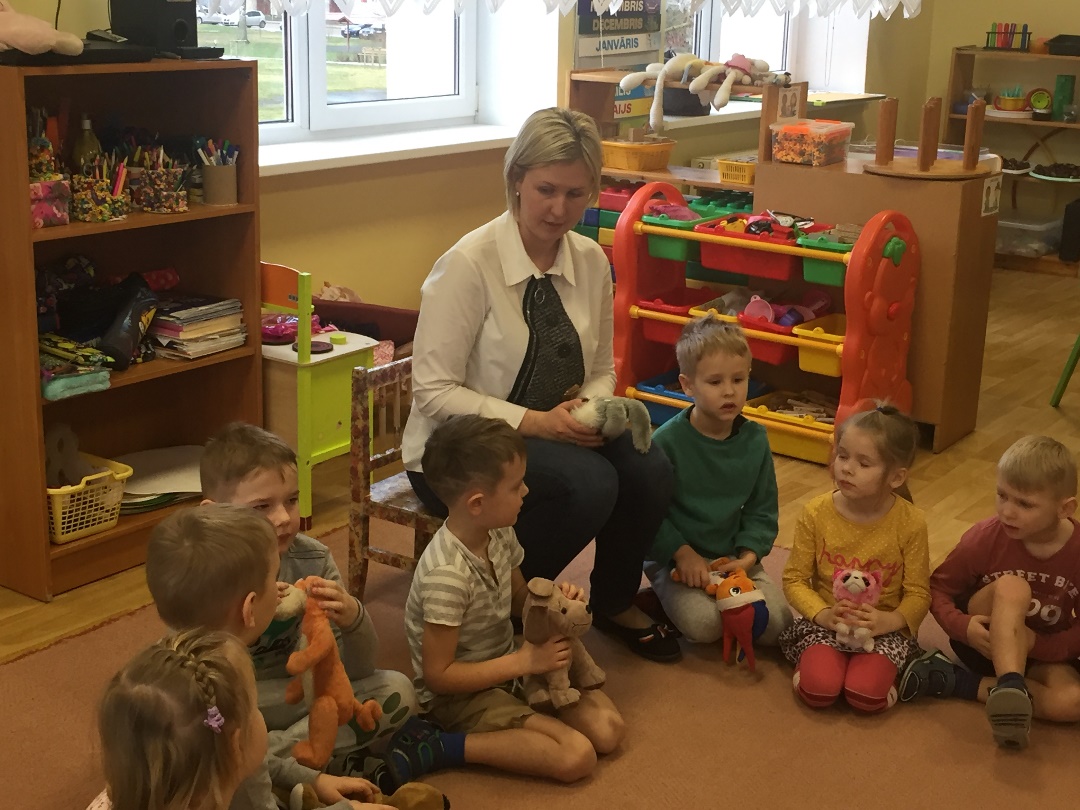 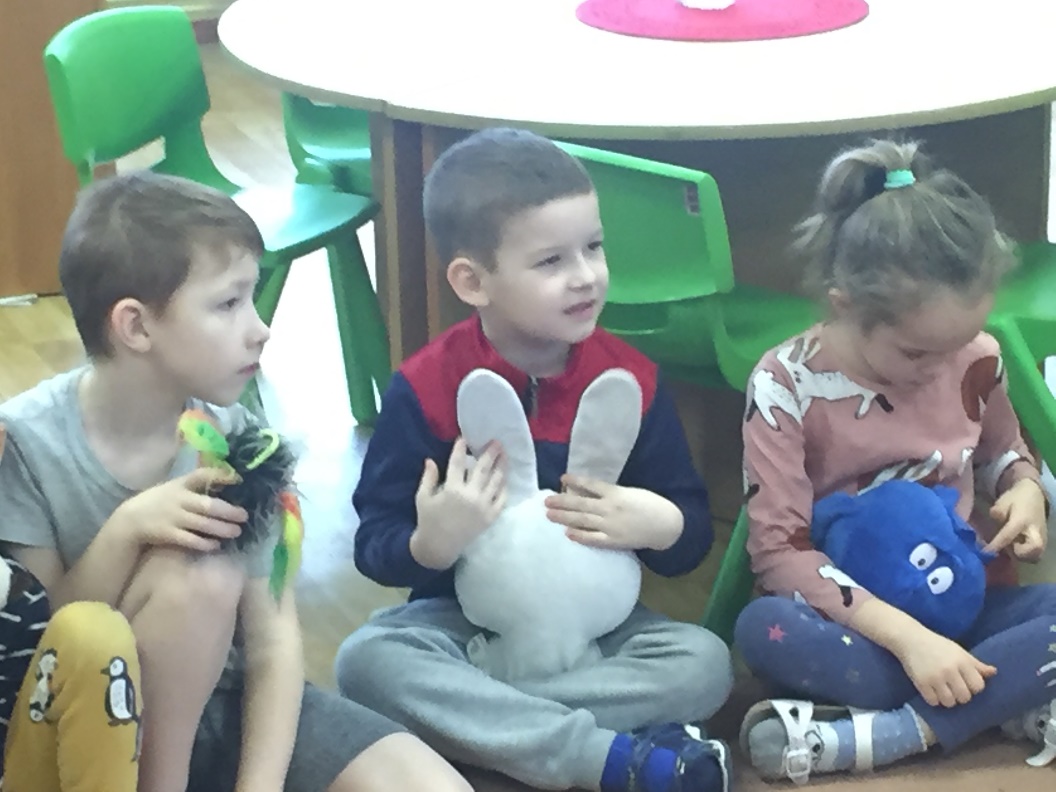 Aktivitāte «Uzmini, kas tev sanācis»
Katrs bērns paņem vienu baltu lapu, parasto zīmuli un krēslu. Berni no krēsliem izveido lielu apli. Krēsli ir izlikti uz ārpusi, lai bērns varētu uzlikt lapu uz krēsla un pretī savam krēslam notupties uz ceļiem. Bērniem ir dots uzdevums uz savas lapas uzzīmēt tikai vienu priekšmetu. Kad sāk skanēt mūzika bērni sāk kustēties apkārt krēsliem mūzikas pavadījumā. Kad mūzika pārtrauc skanēt, tad bērni pietupjās pie tā krēsliņa, kas viņam ir pretī un uzzīmē tajā zīmējumā vēl vienu priekšmetu. Un tā tālāk, kamēr beigās sanāk zīmējumu sižets. Aktivitātes beigās, katrs bērns atnāk pie sava krēsliņa un apskātās, kas par zīmējuma sižetu ir sanācis.
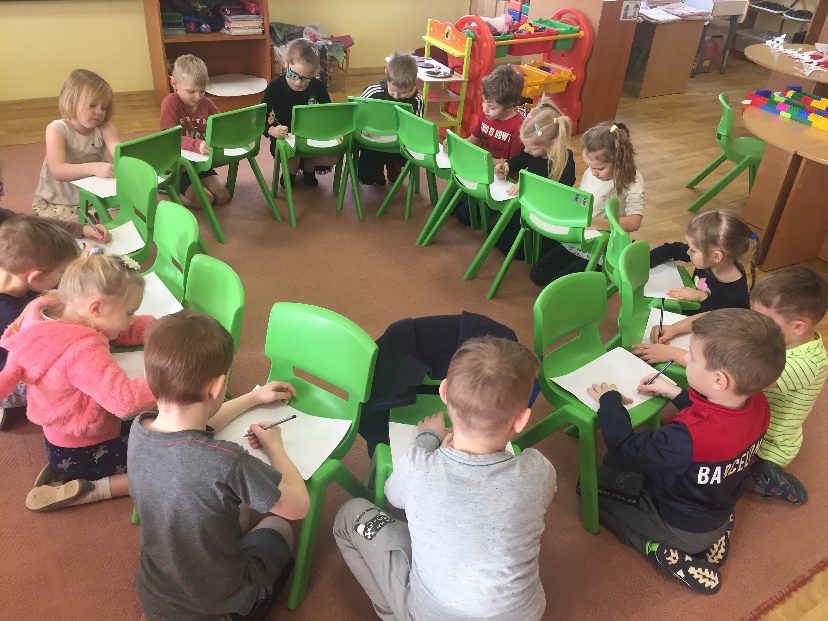 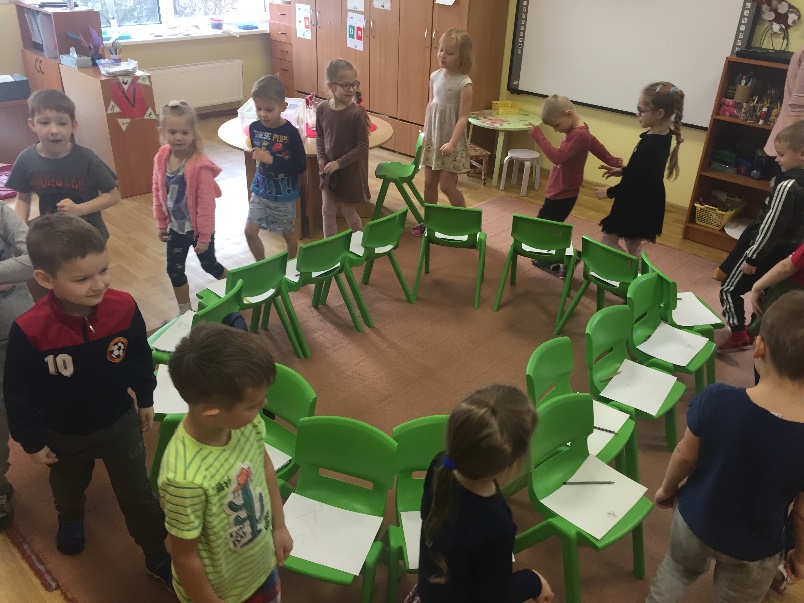 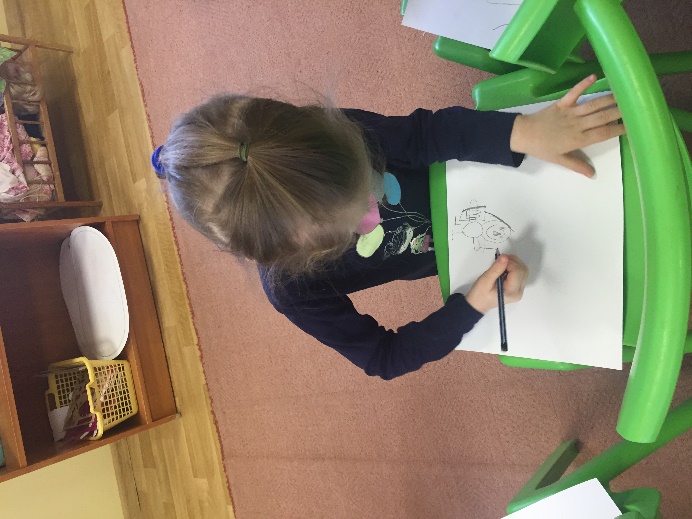 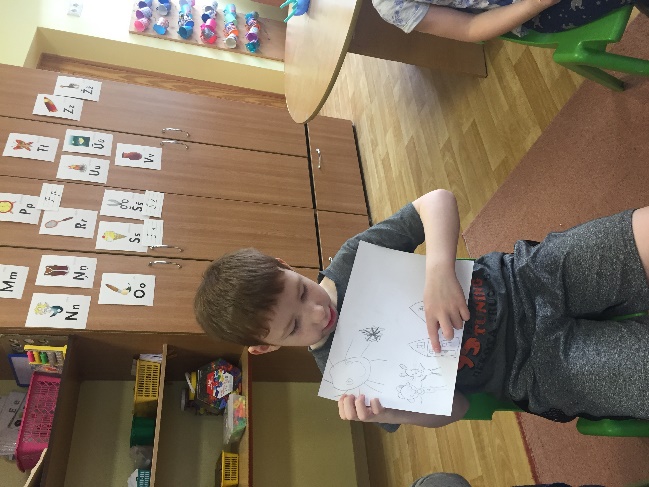 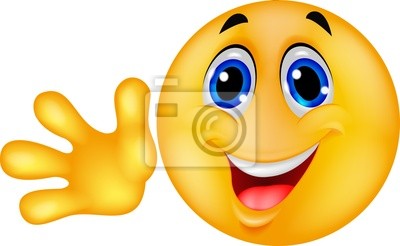 PALDIES PAR UZMANĪBU!